ECG Changes in Diabetes while Driving
Initial results – 12 patients

Dr. Shai Tejman Yarden
Mey Gelbart
Study Design
Study parameters:
Glycemic status
Euglycemic
Hyperglycemic
Driving protocol
Urban (5 scenarios)
Highway (4 scenarios)
Different driving scenarios in each setting
Each subject is compared to his-/herself in the same setting & analyzed with the same mathematical parameters
Hypotheses
We can detect acute minor changes in HR in correlation to stressful events during driving. 
A hyperglycemic state will effect the CV response to these events.
Results
No change 
Hypersensitive
Non-responsive
No change
BGU4 – HIGHWAY
Euglycemic
Hyperglycemic
BGU5 - URBAN
Euglycemic
Hyperglycemic
BGU5 – HIGHWAY
Euglycemic
Hyperglycemic
BGU6 – HIGHWAY
Euglycemic
Hyperglycemic
Hypersensitive
BGU3 – URBAN
Euglycemic
Hyperglycemic
BGU10 - URBAN
Euglycemic
Hyperglycemic
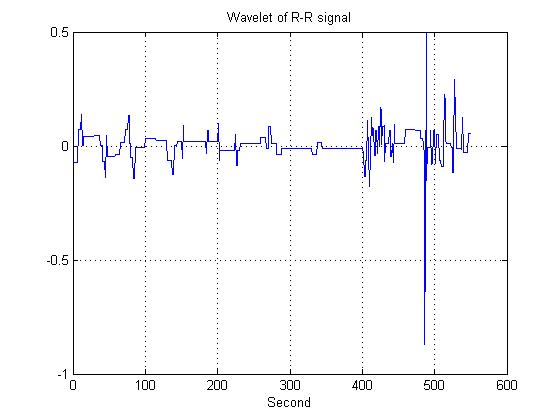 BGU10 – HIGHWAY
Euglycemic
Hyperglycemic
BGU14 - URBAN
Euglycemic
Hyperglycemic
BGU14 – HIGHWAY
Euglycemic
Hyperglycemic
Non-responsive
BGU11 - URBAN
Euglycemic
Hyperglycemic
No response
BGU12 - URBAN
Euglycemic
Hyperglycemic
No response
No response
BGU13 - URBAN
Euglycemic
Hyperglycemic
No response
BGU13 – HIGHWAY
Euglycemic
Hyperglycemic
No response
BGU16 - URBAN
Euglycemic
Hyperglycemic
No response
BGU16 – HIGHWAY
Euglycemic
Hyperglycemic
Conclusions
The individual CV response to the road may be influenced by the levels of glucose in one’s blood. 
Some subjects had a similar response in both euglycemic and hyperglycemic states (no change).
2 distinct types of change in HR response were observed:
Non–responsiveness
Hypersensitivity
These changes were significant. 
These changes varied with setting (e.g. BGU14, BGU16).
Thank you!